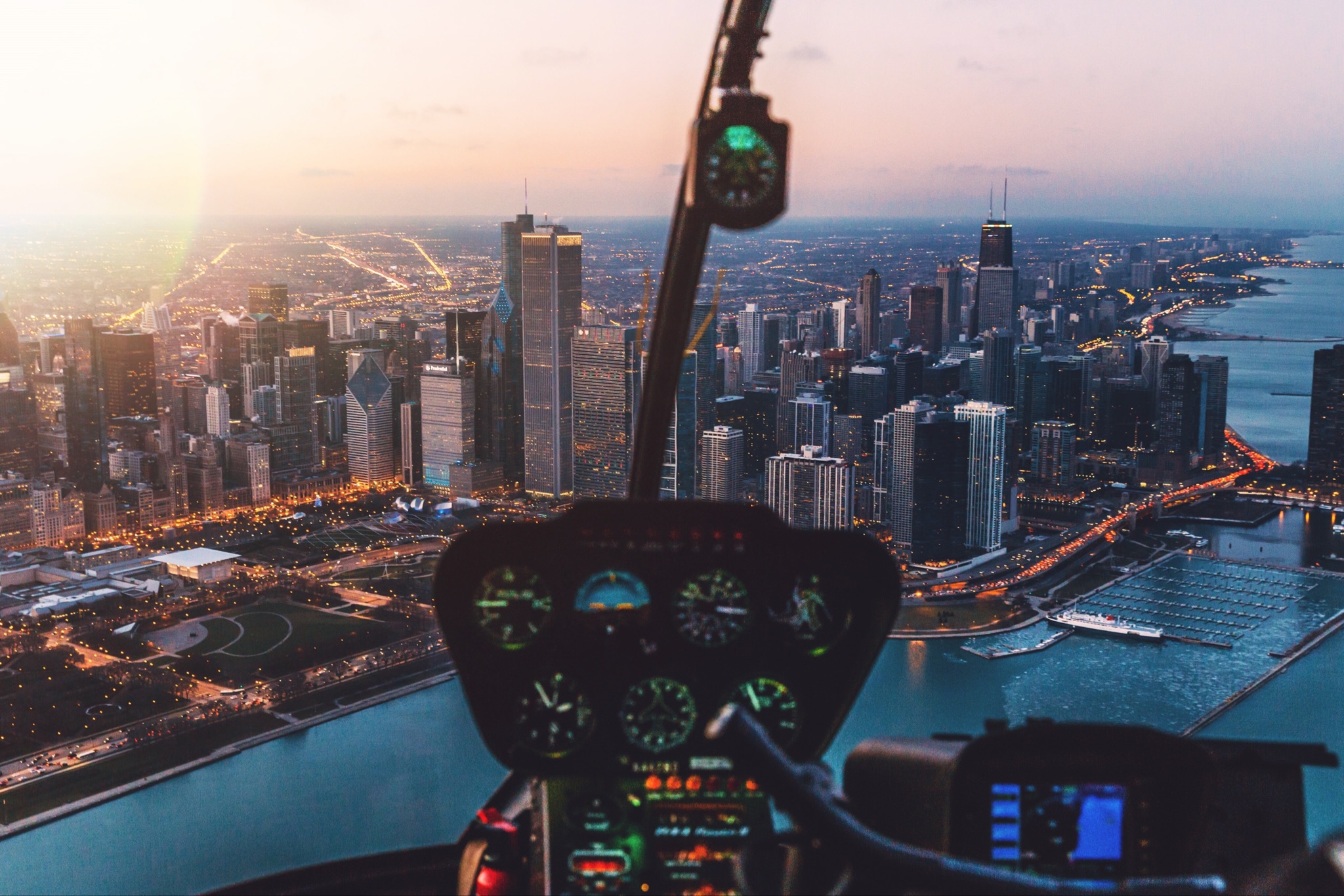 Training the Next Generation of Pilots with AI-BasedAdaptive Learning Applications
‹#›
Transforming the Way We Travel
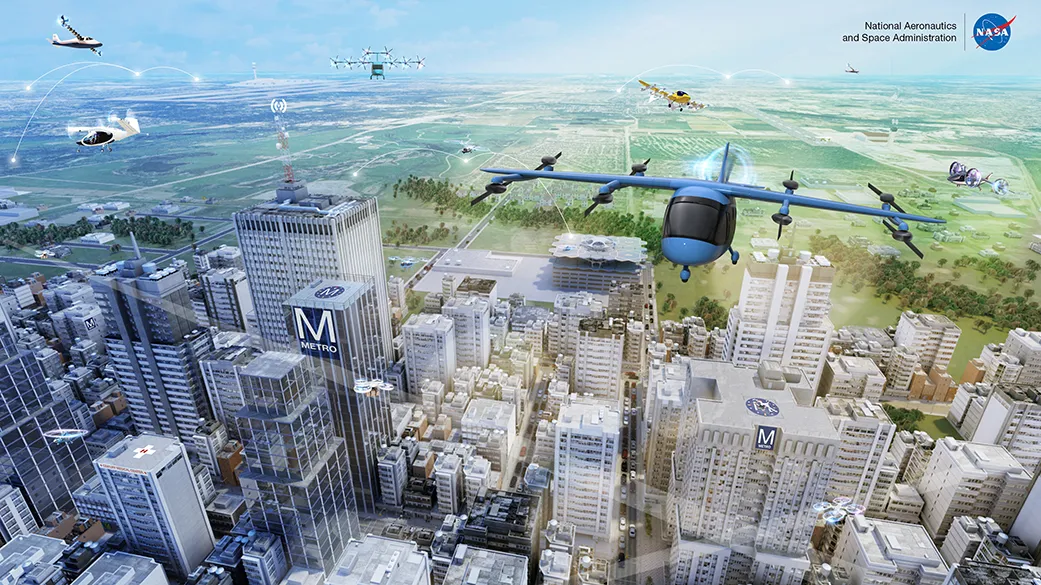 Future methods of transportation are currently in development under the umbrella terms ‘Urban Air Mobility’, ‘Flying Cars’, and ‘electric Vertical Take-off and Land’ (eVTOL)

Operations similar to modern helicopters, but vehicles are lighter, quieter, and electric

Full-scale vehicle testing and certification activities are in full swing, production aircraft expected in 2025+
‹#›
The Need to Scale Training to Meet Demand
The eVTOL industry is emerging at a time of unprecedented pilot shortage. More efficient methods of training are required to improve efficiency and lower cost.      
                                  — Aviation Training Consultant, former Airline Director of Flight Training
“
Number of pilots to train by 20282
Estimated pilot dropout rate in traditional training1
60K
80%
35%
Excess training time in-flight to become
proficient in traditional aviation3
Our goal is provide a data-driven approach to eVTOL training to reduce training time, increase efficiency, and maintain safety standards
‹#›
1 Aviation advocacy research, 2023    2  McKinsey, 2020    3 Helicopter training school data
Combined Expertise to Offer Best-in-Class AI-Powered Training Simulation Tools
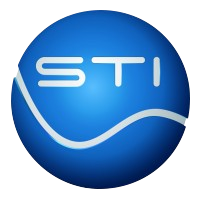 Systems Technology Inc. (STI) founded in 1957,  is a technology company specializing in assessment-based solutions for human-machine interaction. With a mission to advance safety and efficiency in aviation, STI develops cutting-edge technologies to meet the evolving needs of the aerospace industry.
AI Redefined (AIR) is a leading applied AI research firm dedicated to enabling human-AI alignment via their Cogment orchestration platform. Cogment enables RLHF solutions for various industries, including aviation, renewable energy, healthcare, and autonomous (human-machine teaming) systems.
‹#›
Scalable eVTOL Pilot Training
Powered By Cogment Adaptive Learning
On-demand training, any time, anywhere
AI feedback & reporting  frees up instructors
AI-recommended content tailored to each learner
INTEGRATES WITH ANY TRAINING SIMULATOR
SCALES TO ANY CLASS SIZE
VALIDATED BY HUMAN INSTRUCTORS
‹#›
[Speaker Notes: SimAssist delivers a scalable pilot training and assessment platform
with cutting-edge AI technologies and best-in-class training curriculum and evaluation criteria 

Unique agent-driven feedback architecture providing critical performance insights to improve learning and targeted scenarios for focused skills development]
CONTINUOUS TEACHING AND LEARNING
training simulation
Train on learners’ performance
Contribute learning profiles
and abilities
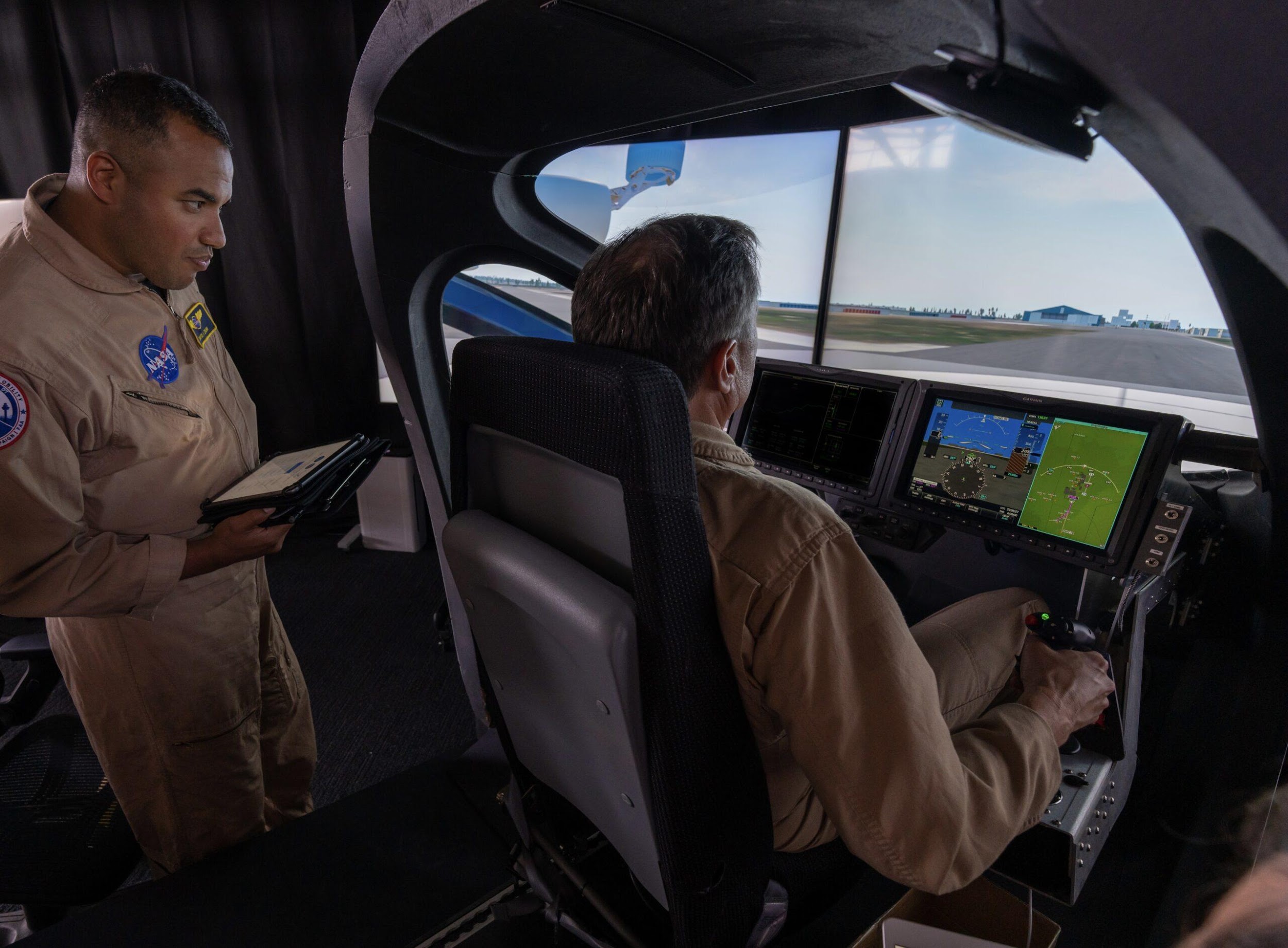 Evaluator
Director
learners
AI agents
Provide feedback, and tailor the best next exercise
‹#›
[Speaker Notes: Q: Where do we start]
TWO CUSTOM AI AGENTS 
ENABLING INSTRUCTOR SCALE-UP AND STUDENT PERSONALIZATION
EvaluatorSupervises student progress andprovides continuous feedback and evaluation
Compares student against AI-based reference agent
DirectorGenerates objective-driven personalized training sessions within expert-defined curriculum structure
Trained to target specific student performance needs by identifying areas of strength and weakness
‹#›
HOVER TO LAND MANEUVER TRAINING
D
C
B
A
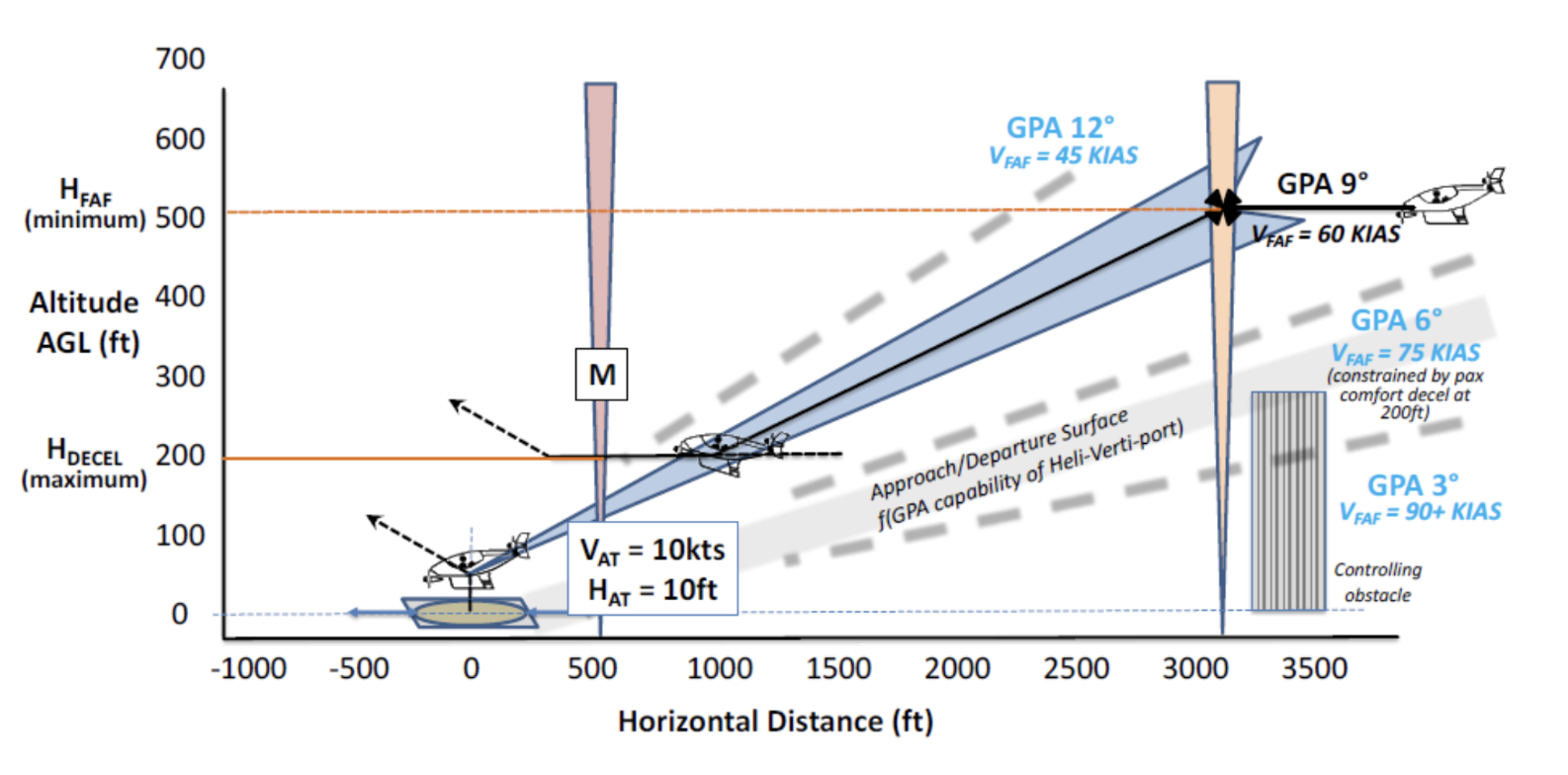 Mission segments:
Capture Glideslope
Follow Glideslope, Constant Velocity
Follow Glideslope, Deceleration to hover
Landing
SIMULATED ENVIRONMENT
DYNAMIC CONTENT DIRECTOR
COGMENT
ORCHESTRATOR
AI eVTOL PILOT 
AGENT
PERFORMANCE ANALYSIS EVALUATOR
STUDENT eVTOL PILOT
‹#›
HOVER TO LAND MANEUVER TRAINING
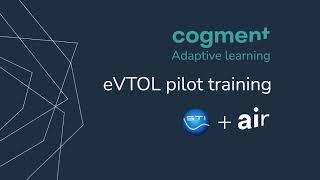 SIMULATED ENVIRONMENT
DYNAMIC CONTENT DIRECTOR
COGMENT
ORCHESTRATOR
AI eVTOL PILOT 
AGENT
PERFORMANCE ANALYSIS EVALUATOR
STUDENT eVTOL PILOT
‹#›
[Speaker Notes: Long video : https://youtu.be/QOnvGZipwJE]
EVALUATING HOVER TO LAND MANEUVER
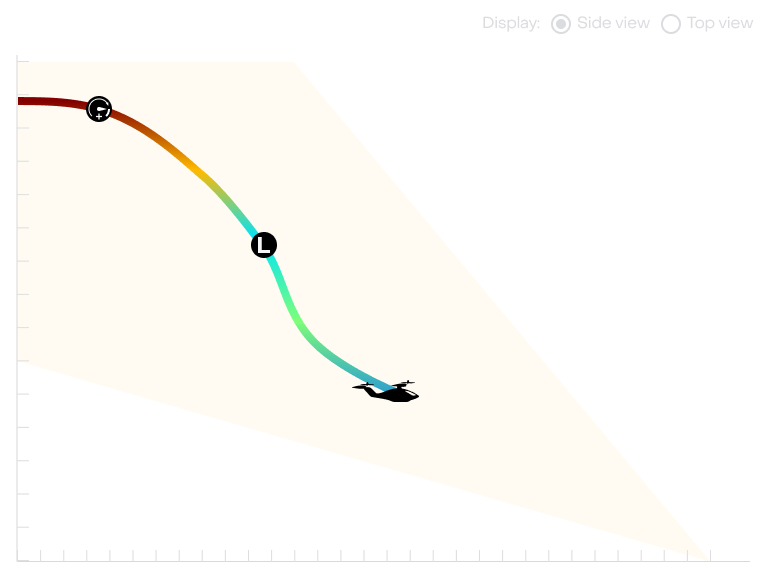 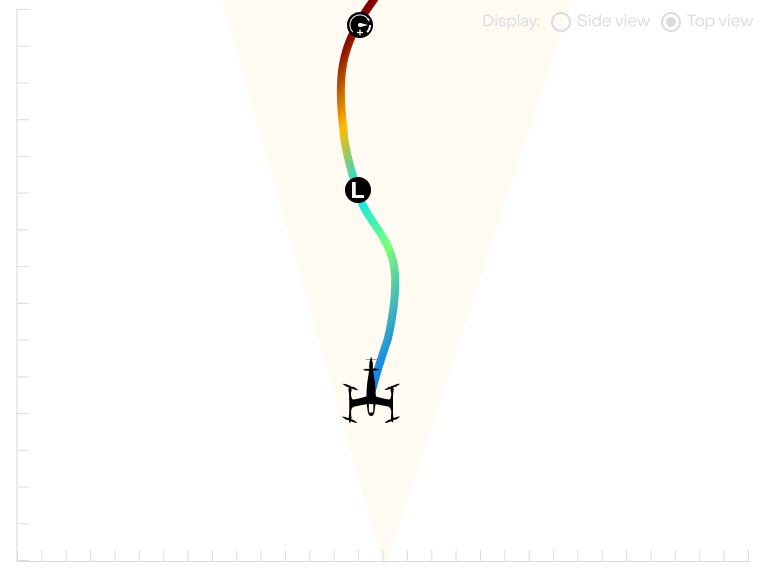 Reference Agent
Trajectory
‹#›
TRAINING A REFERENCE AGENT TO FLY OPTIMALLY USING EXPERT-DEFINED TASK CRITERIA
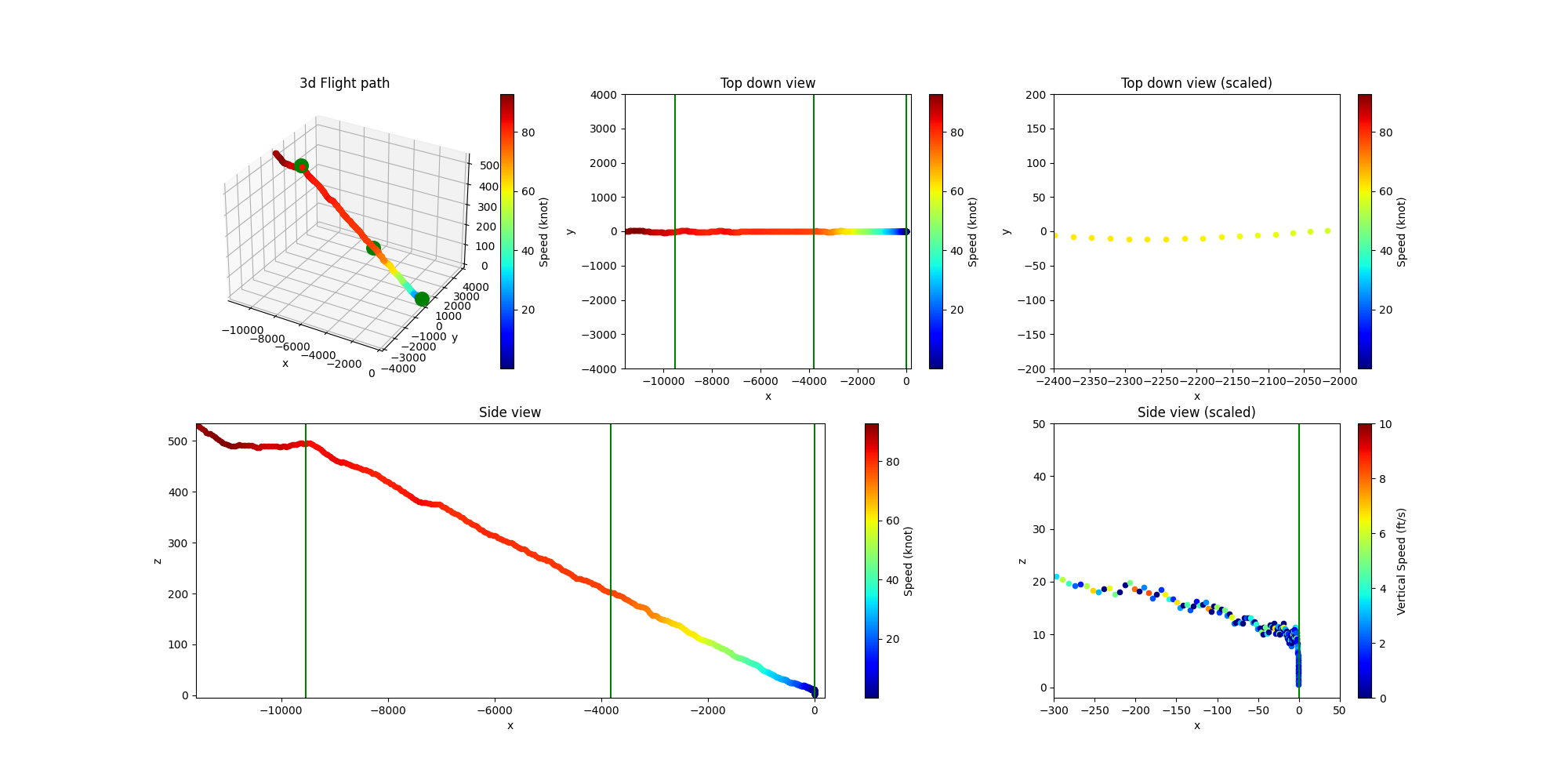 Trained to fly task using Reinforcement Learning (RL)

RL learns through trial-and-error, optimizing performance within constraints and goals defined by expert pilot instructional designers 

RL advantageous in situations with multiple ways to complete task correctly

Trained reference agent used by Evaluator to assess how student performance could be improved
‹#›
[Speaker Notes: Reference trajectory generated for each training run, faster than real-time computation can allow for real-time feedback and situational analysis

Comparison between reference agent and human pilot using the AI Evaluator can recognize safety concerns and common mistakes]
TRAINING AN OPTIMAL REFERENCE AGENT
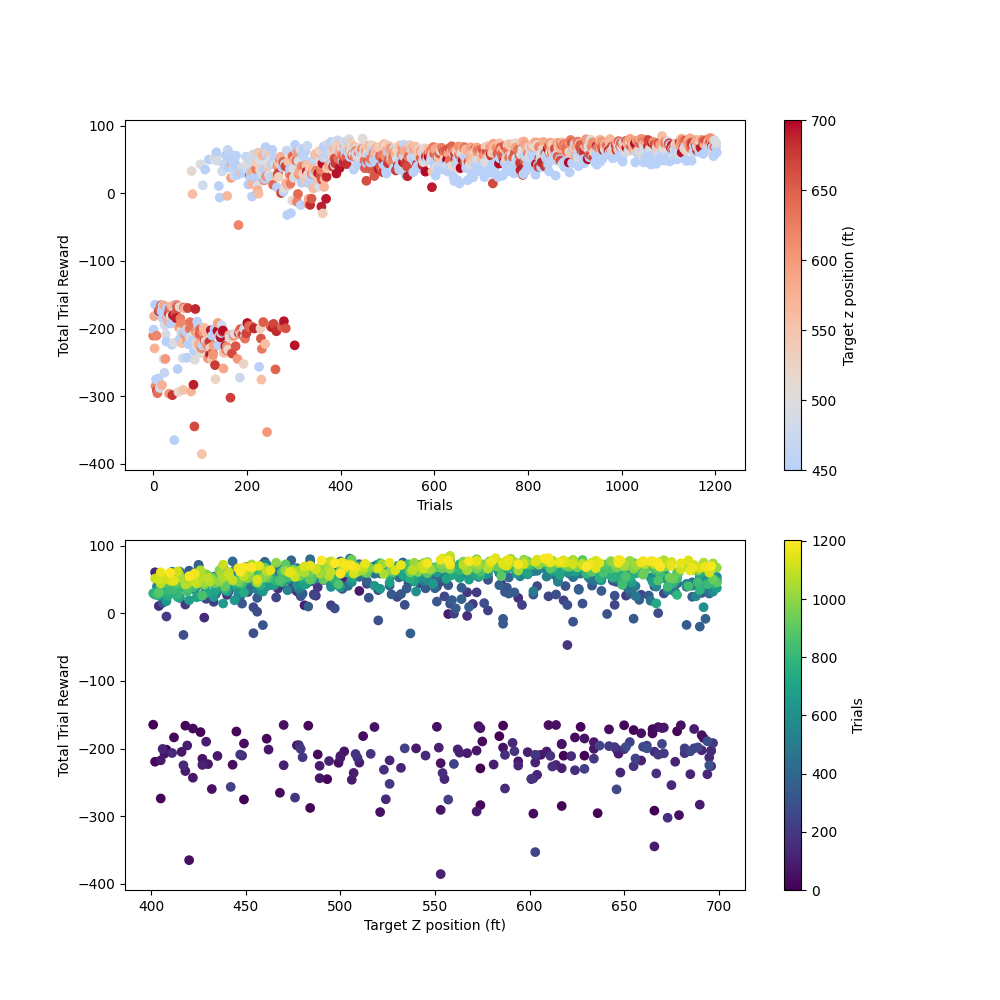 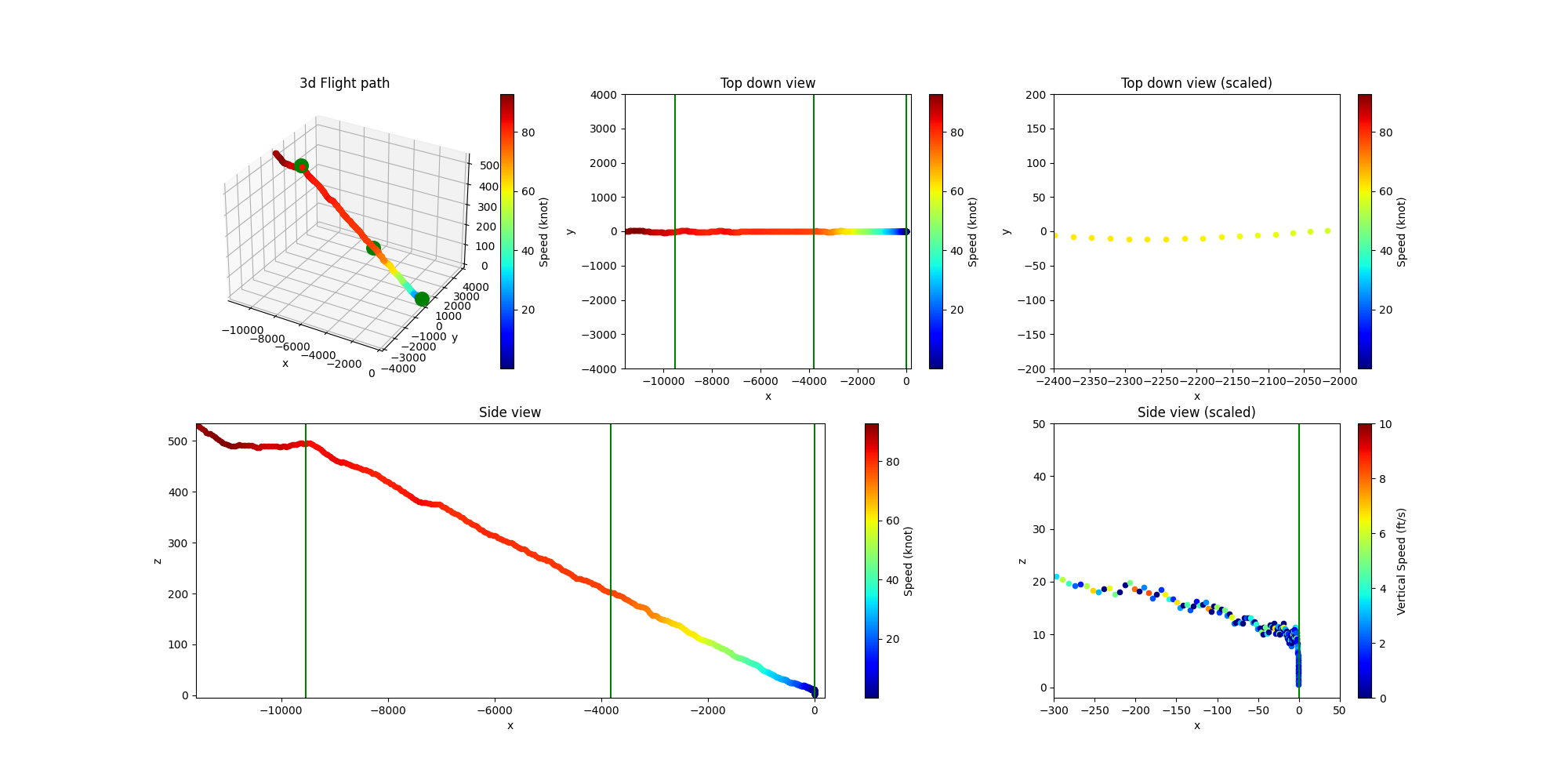 Agent trained with proximal policy optimization (PPO) to fly to variable target location within bounding box*
Agent is given a new randomly sampled goal location for each trial (eg. not one single correct trajectory to learn to optimize)
After training, Agent has learned to maximize reward regardless of goal position (here shown only variance of goal height)
‹#›
* Bounding box defines positions which can be reached safely with respect to speed/orientation constraints
PROVIDING PERSONALIZED SESSION FEEDBACK
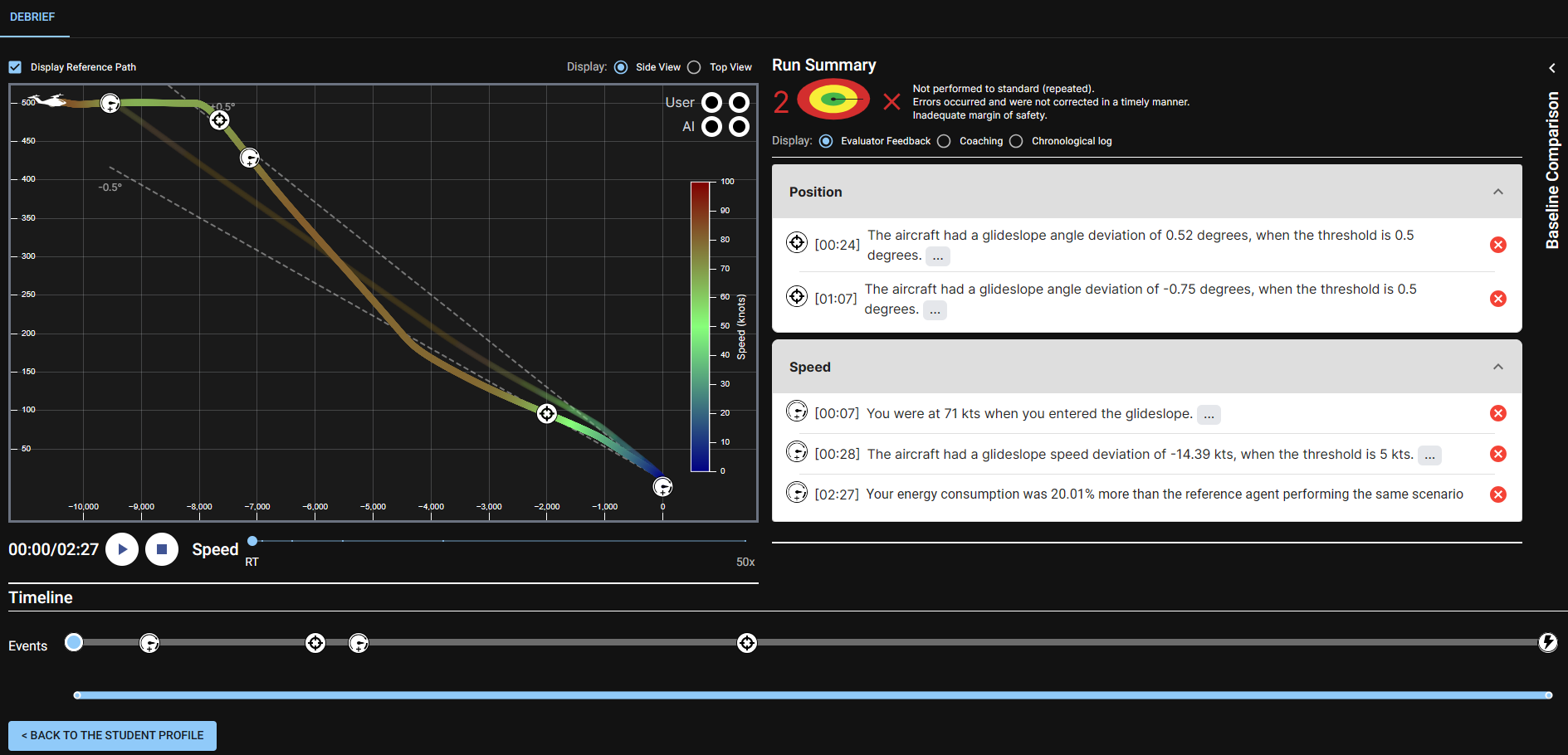 ‹#›
[Speaker Notes: This is using AI operator as a reference agent for the feedback

Replay to review and learn from performance

Qualitative and quantitative feedback on student’s performance using AI operator as a reference agent]
PROVIDING PERSONALIZED SESSION FEEDBACK
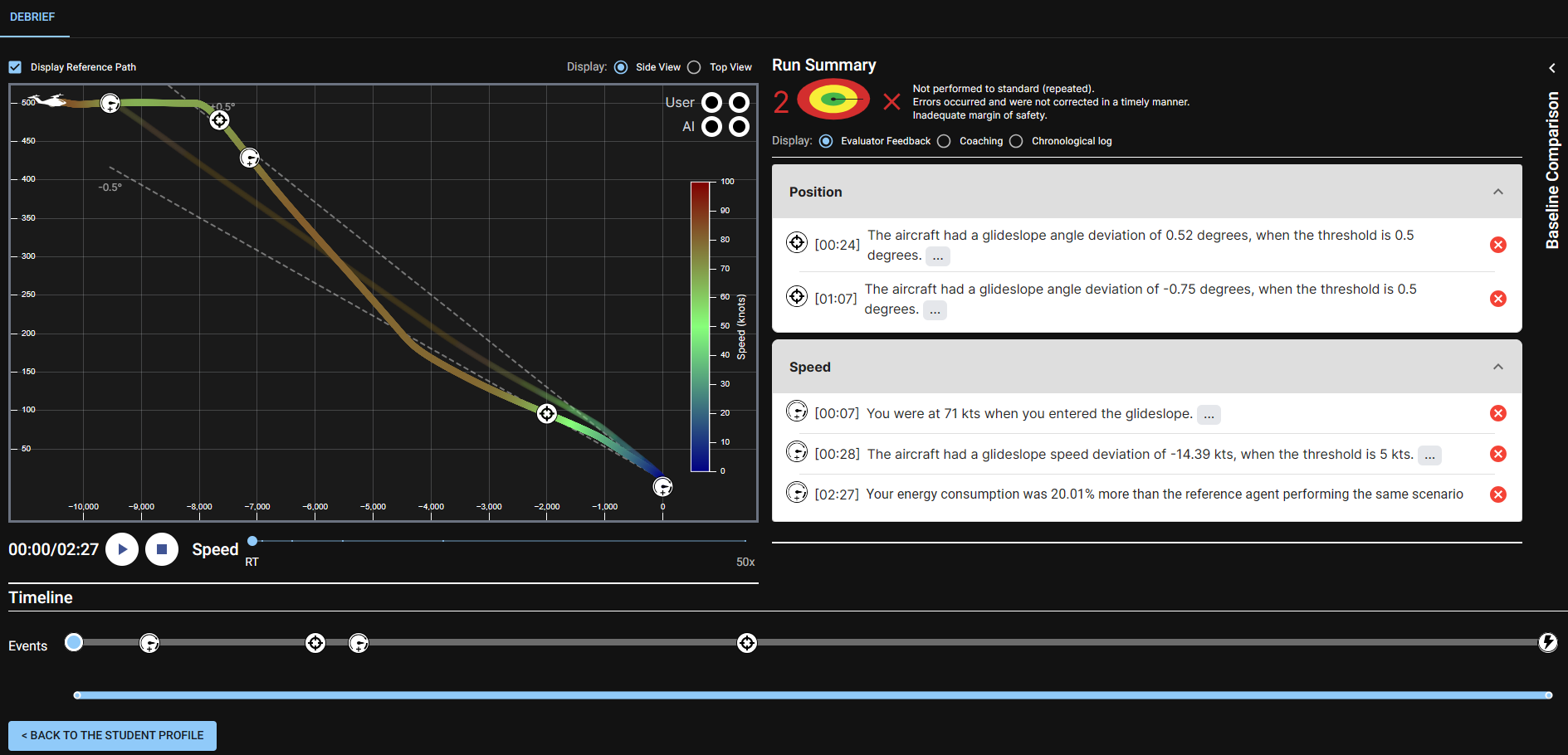 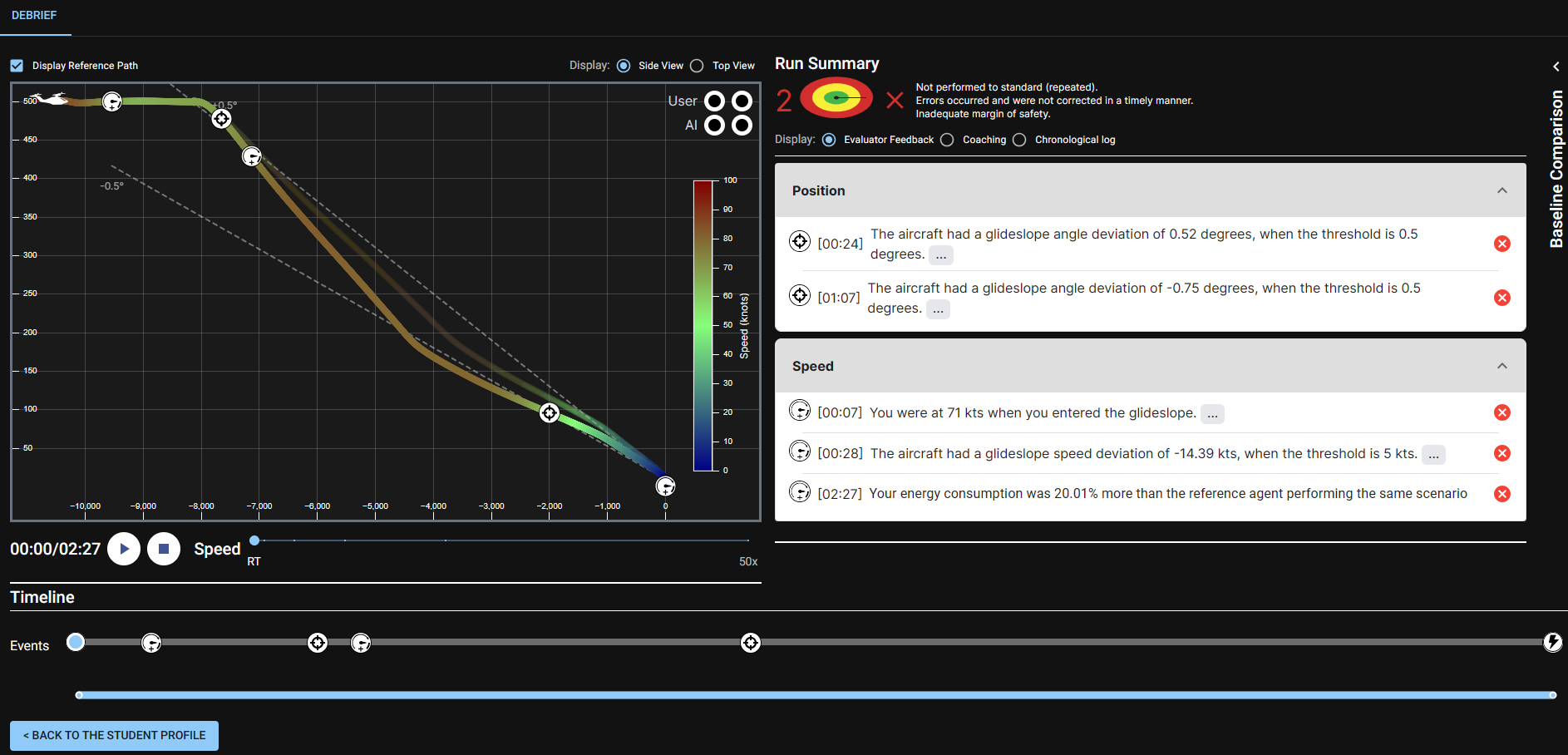 ‹#›
[Speaker Notes: This is using AI operator as a reference agent for the feedback

Replay to review and learn from performance

Qualitative and quantitative feedback on student’s performance using AI operator as a reference agent]
USING PERFORMANCE ASSESSMENT TO ADAPT TRAININGDIRECTOR GENERATED EXERCISE CONTENT
Historical data fully accessible for review
Performance statistics and visualized evolution
Personalized training content AI recommendations
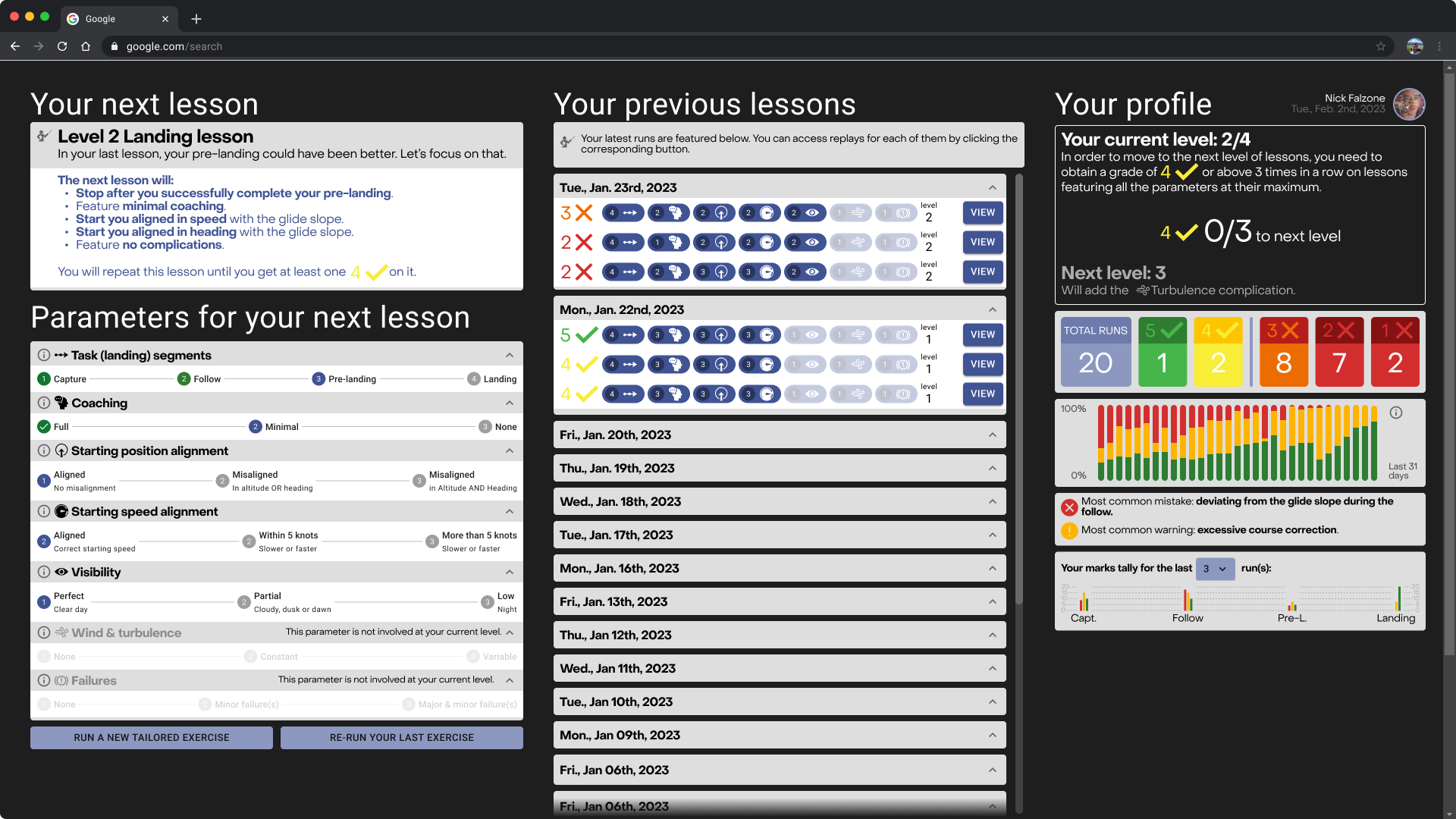 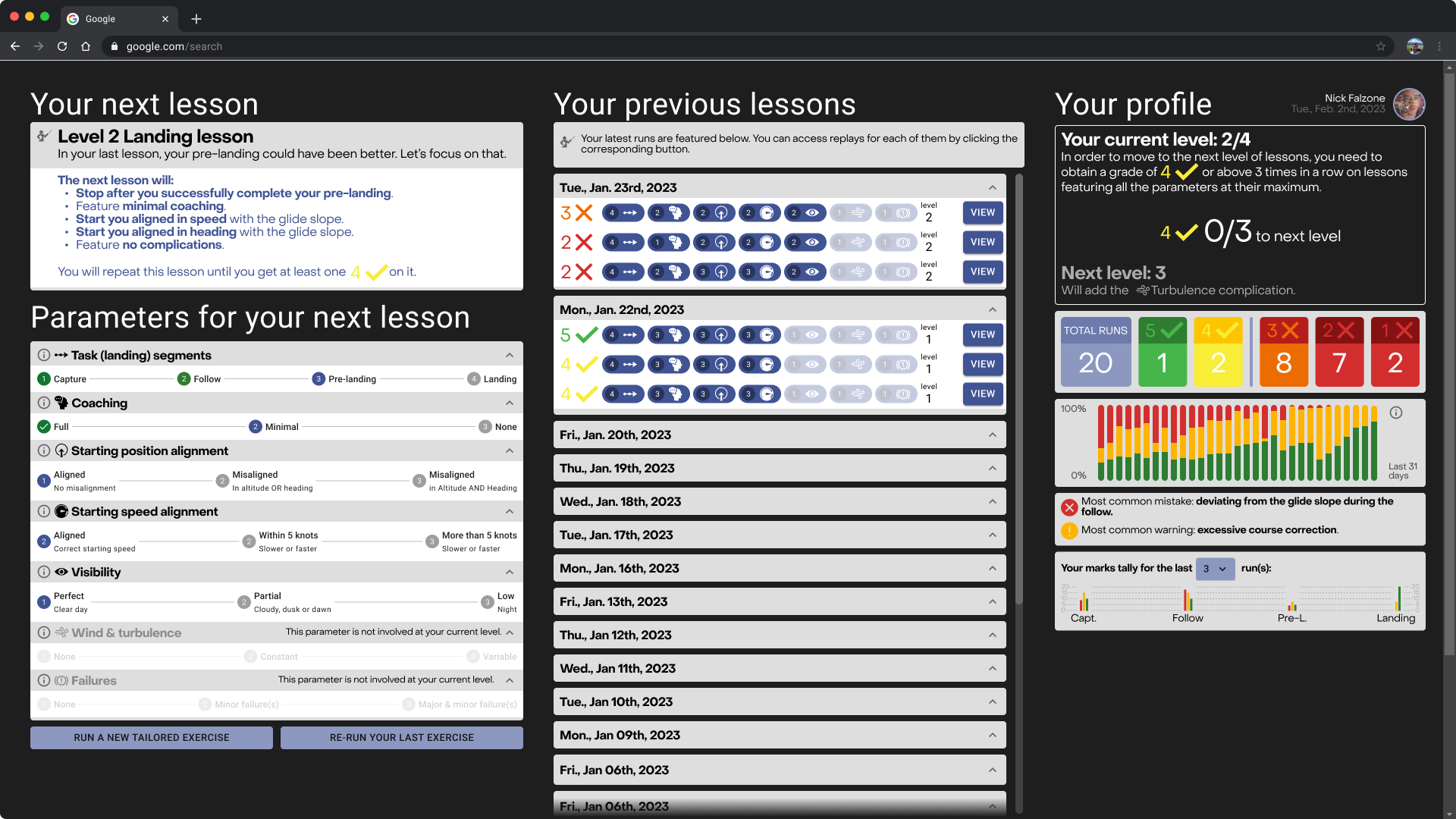 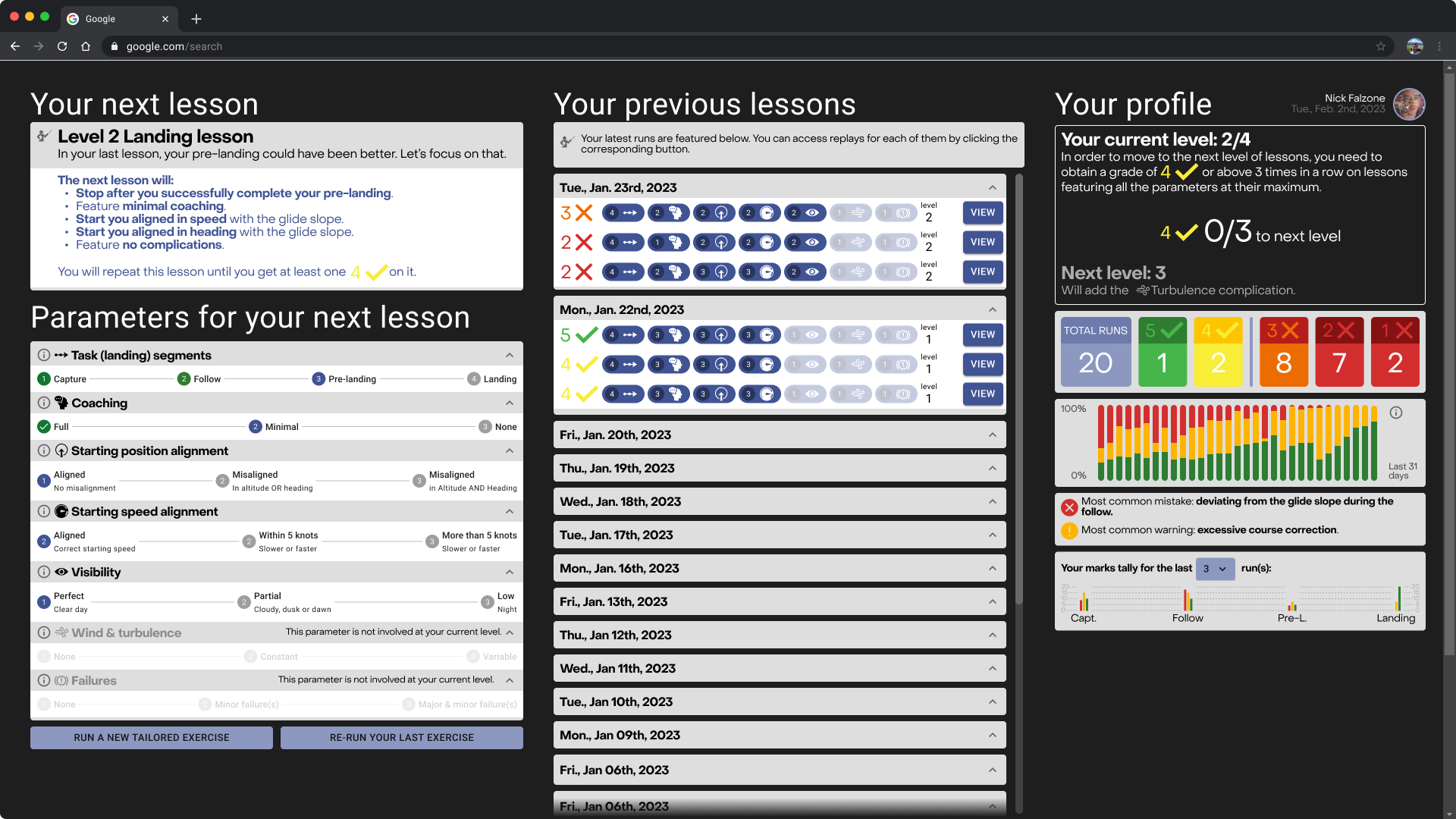 ‹#›
[Speaker Notes: This is using AI ATC as a reference agent for the feedback]
THE HUMAN IN THE LOOP VALUE
The relationship between AI agents and human users is the core of our both our approach and our technologies at all stages, from design to implementation to product use
Retrieve environment dynamics, using it for continuous training of the AI agents, accounting for both human input and logic
software
CONTINUOUS COLLABORATION LOOP
With every iteration of the loop, the human users and the AI agents further align together. Trust and
understanding grows.
Interact with the software, influencing the shared environment with expertise, context, and other human strengths
users
AI agents
Support the users, learn from them and strengthen their trust
‹#›
Pilot Training using Adaptive Learning 
Platform-agnostic, data-driven tool to support pilot trainees at all stages of learning
From
first principles…
…To
expert systems training
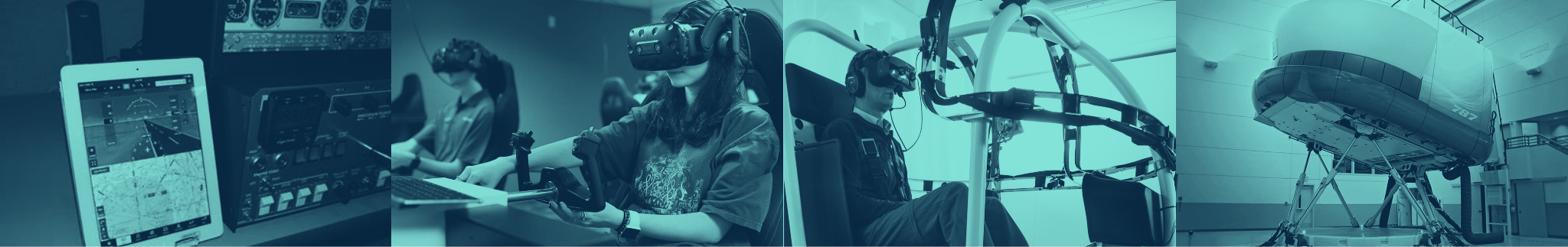 Procedural
training
Classroom-based
learning
Low-cost VR/AR
Simulation
Full-Flight Simulator (FFS)
AI-based performance assessment, feedback, and content direction 

Helping scale training with a safe, regulation-compliant tool built with human experts in the loop
‹#›
[Speaker Notes: provide a data-driven approach to eVTOL training to reduce training time, increase efficiency, and maintain safety standards using Adaptive Training

AIR & STI are collaborating to build a tool which addresses some of the complexities of training eVTOL pilots

Using AI for pilot training is a transformative approach that not only improves the quality of training but also addresses safety concerns and cost-efficiency. It allows pilots to develop and refine their skills in a dynamic and evolving manner, ensuring that they are well-prepared to handle the challenges of modern aviation such as eVTOL aircrafts.]
Come see us at booth A22for more informationor visit ai-r.com
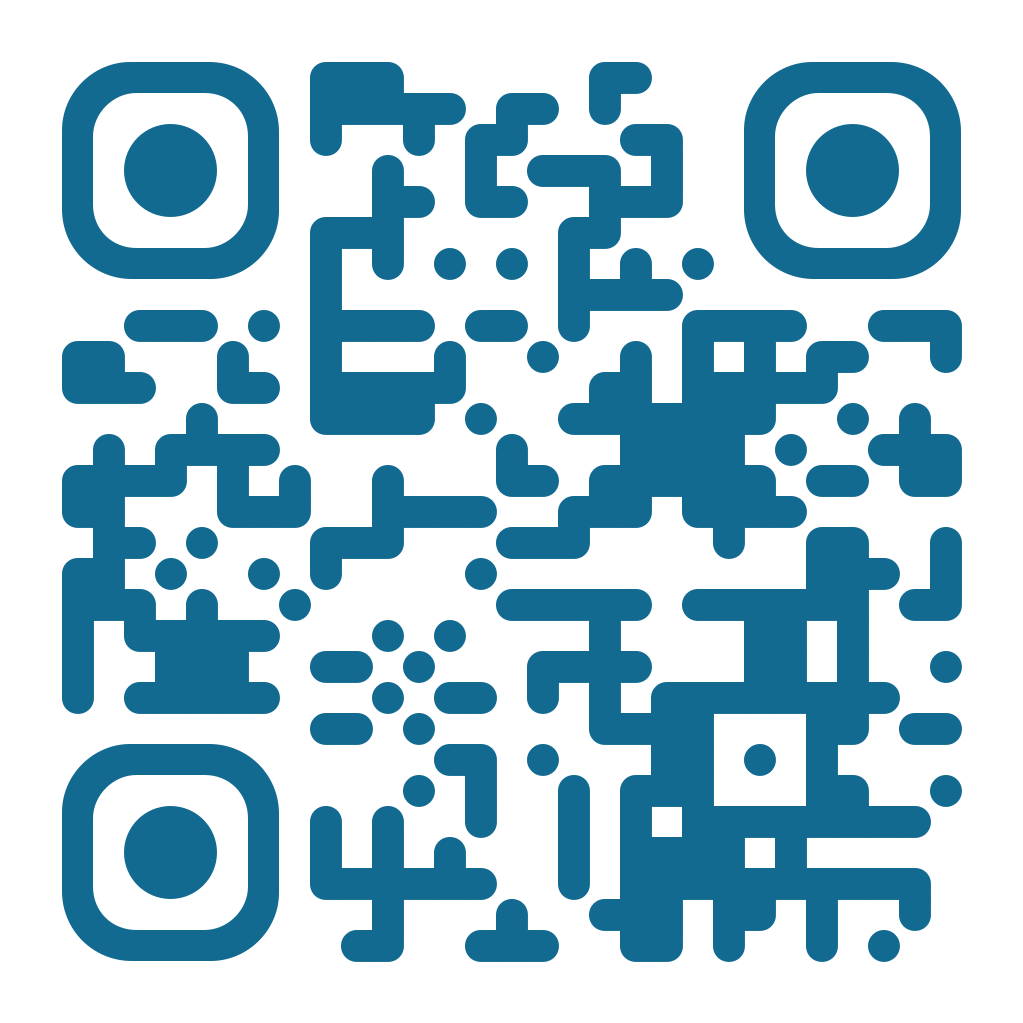 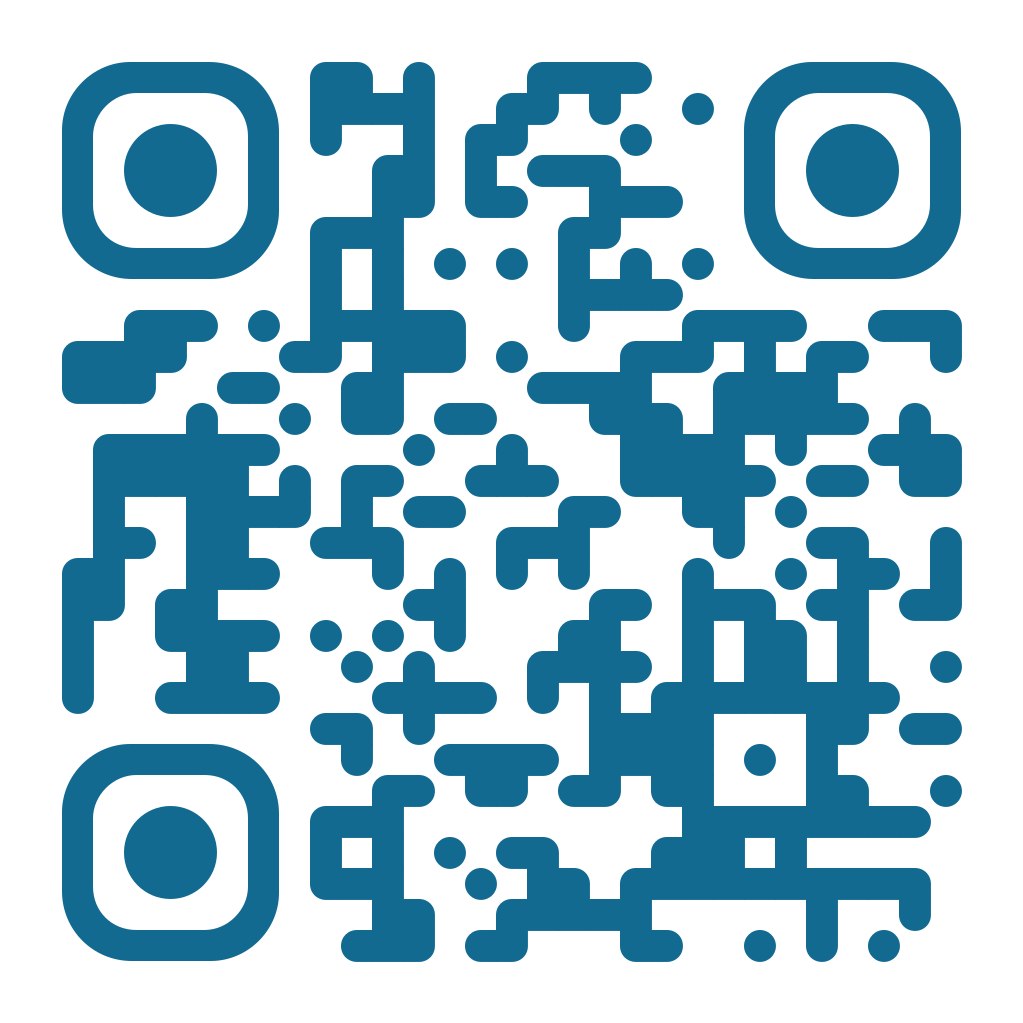 See our white paper
See our blog post
‹#›
Creating an AI-powered Adaptive Training System
An On-Demand Training Tool Leveraging Expert Wisdom for AI-Assisted Personalized Learning
Instructors inform and validate ideal AI performance, trainee evaluation criteria, and exercise recommendations
Trainees can train anywhere, anytime, on exercises tailored-made to target their needs
Flight Simulation
Performance Debrief
Learning Progress Summary
Evaluator Agent
Measures student performance and compares against reference pilot
Reference Pilot
Trained with RLHF for optimal flight
Director AgentDetermines scenario elements to practice in next exercise
Trained to adjust training curriculum to target specific student performance needs
‹#›
[Speaker Notes: SimAssist delivers a scalable pilot training and assessment platform
with cutting-edge AI technologies and best-in-class training curriculum and evaluation criteria 

Unique agent-driven feedback architecture provides trainee pilots with critical insights to improve learning and targeted scenarios for focused skills development.]